Een brandstofpas bieden wij aan
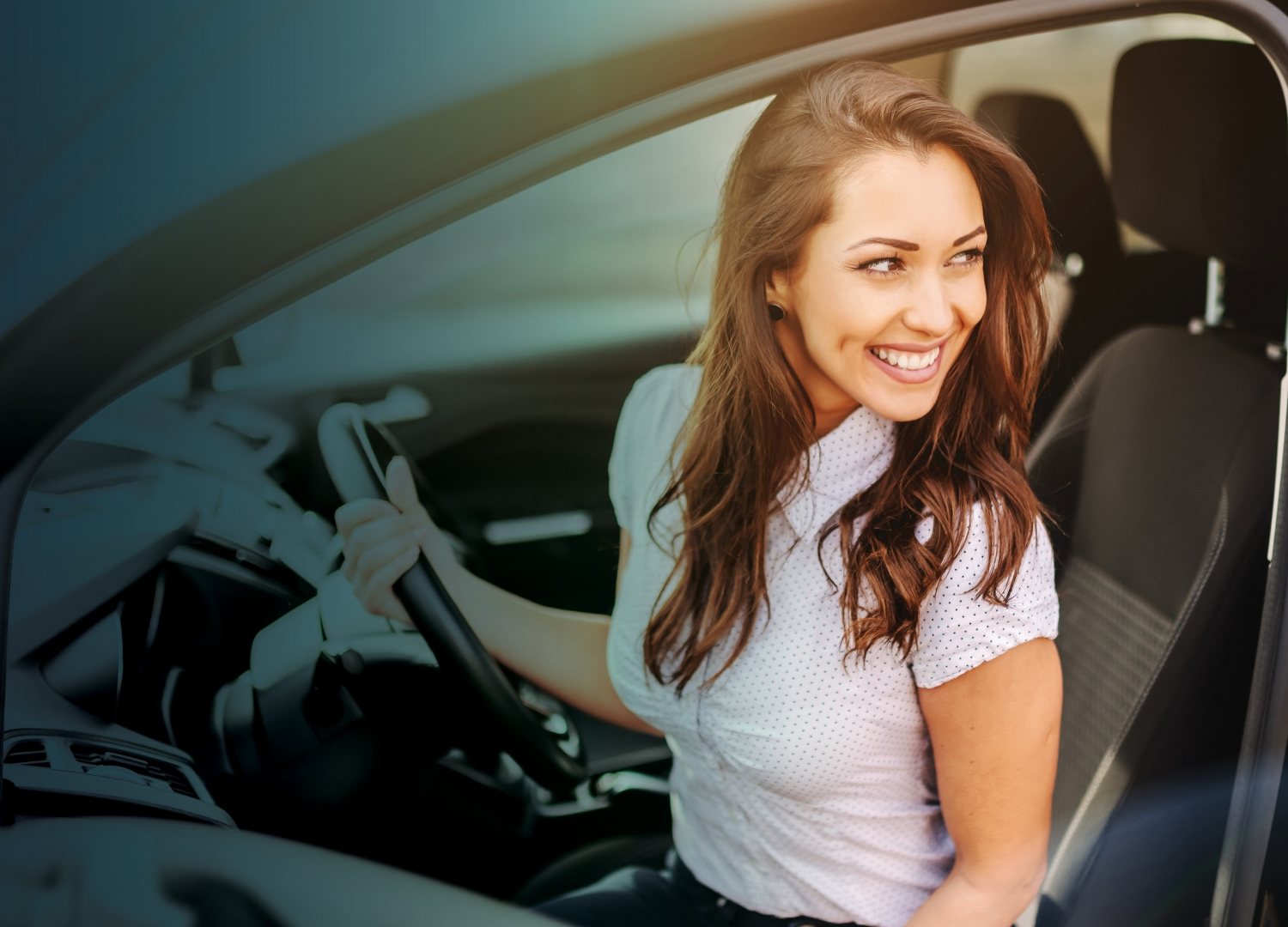 in samenwerkingmet MultiTankcard
MultiTankcard werkt samen met alle leasemaatschappijen in Nederland.
Er zijn ruim 500.000 MultiTankcards actief op de Nederlandse markt.
MultiTankcard werkt samen met partners als Eneco, NewMotion, NS, Q-Park en TomTom.
De voordelen van
MultiTankcard
Tanken bij elk tankstation in Nederland en bij 45.000+ stations in de rest van Europa.
Nooit meer omrijden voor een bepaald merk tankstation en ook bij onbemande stations tanken, waardoor u bespaart op de brandstofrekening.
Elektrisch laden bij alle openbare, publieke, en semipublieke laadpunten in Nederland.
Alle gemaakte reiskosten op één factuur. Geen declaraties achteraf.
Maximale btw-teruggave op alle reiskosten.
Inzicht in reiskosten en besparingsmogelijkheden via rapportages.
Per pas bepalen wat de mogelijkheden zijn.
Koppelbaar aan voertuigvolgsystemen voor 100% inzicht in verbruik, CO₂-uitstoot, en meer.
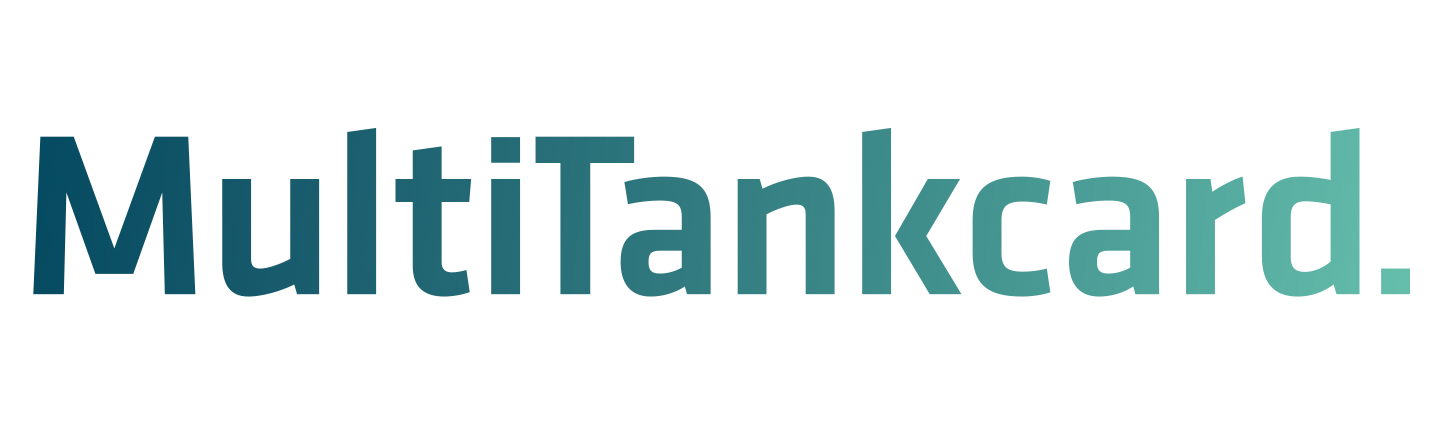 Volledige ontzorging van uw mobiliteit:
MultiTankcard is meer 
dan een brandstofpas
Gebruik incidenteel het OV door in de Tranzer-app te betalen met MultiTankcard, of reis altijd flexibel met het OV en de OV-fiets met de all-in mobiliteitskaart.
Parkeer met de MTc-app op straat of betaal met de pas in Q-Park garages zodat ook alle parkeerkosten op één factuur belanden.
Reken ook autovloeistoffen en de wasstraat af met MultiTankcard. 
Wat wel en niet is toegestaan kan per pas worden ingesteld.
Bij pech onderweg 24/7 ondersteuning van 900 Nederlandse wegenwachten en 7.000 buitenlandse wegenwachten.
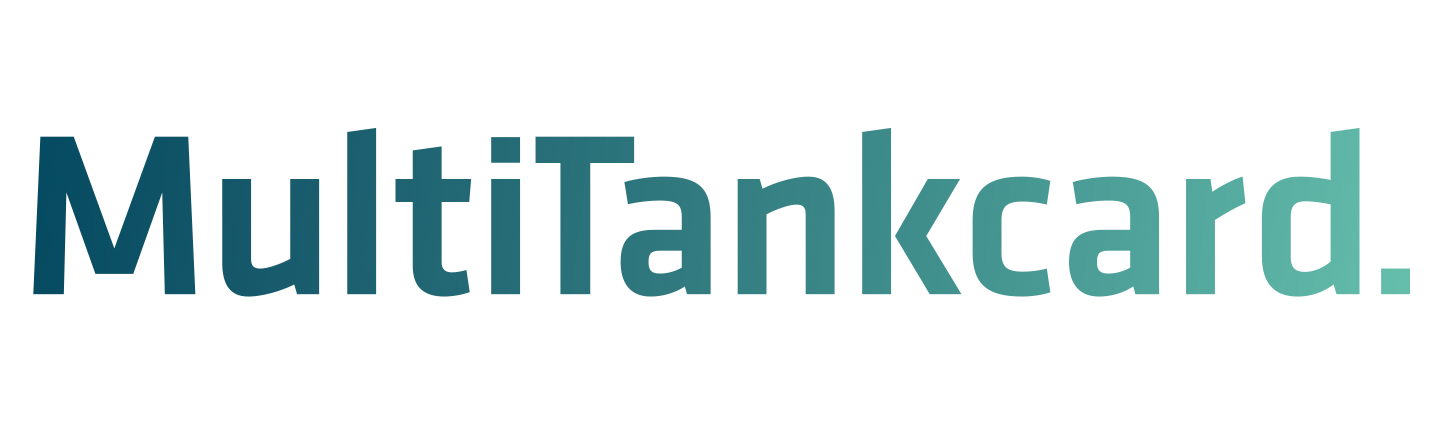